Δράση:SUB1.1 Συμπράξεις Ερευνητικής Αριστείας – ΣΕΑ
Πανεπιστήμιο Κρήτης 
& 
Συμπράξεις Ερευνητικής Αριστείας - ΣΕΑ
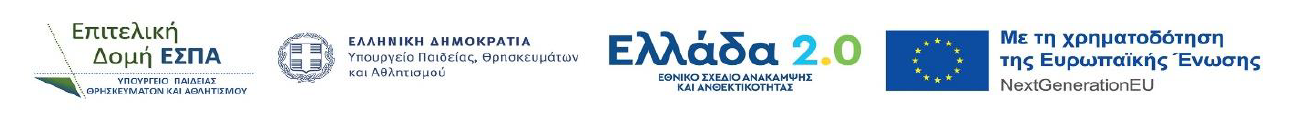 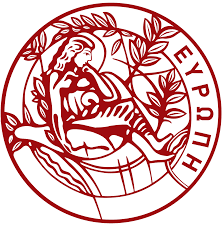 Πανεπιστήμιο Κρήτης
1
2
3
4
5
6
7
8
9
10
Με μια ματιά…
26 αιτήσεις Χρηματοδότησης με εταίρο το ΠΚ
19 αιτήσεις χρηματοδότησης από τη Σχολή Θετ. & Τεχν. Επιστημών
18 αιτήσεις με συντονιστή εταίρο το ΠΚ
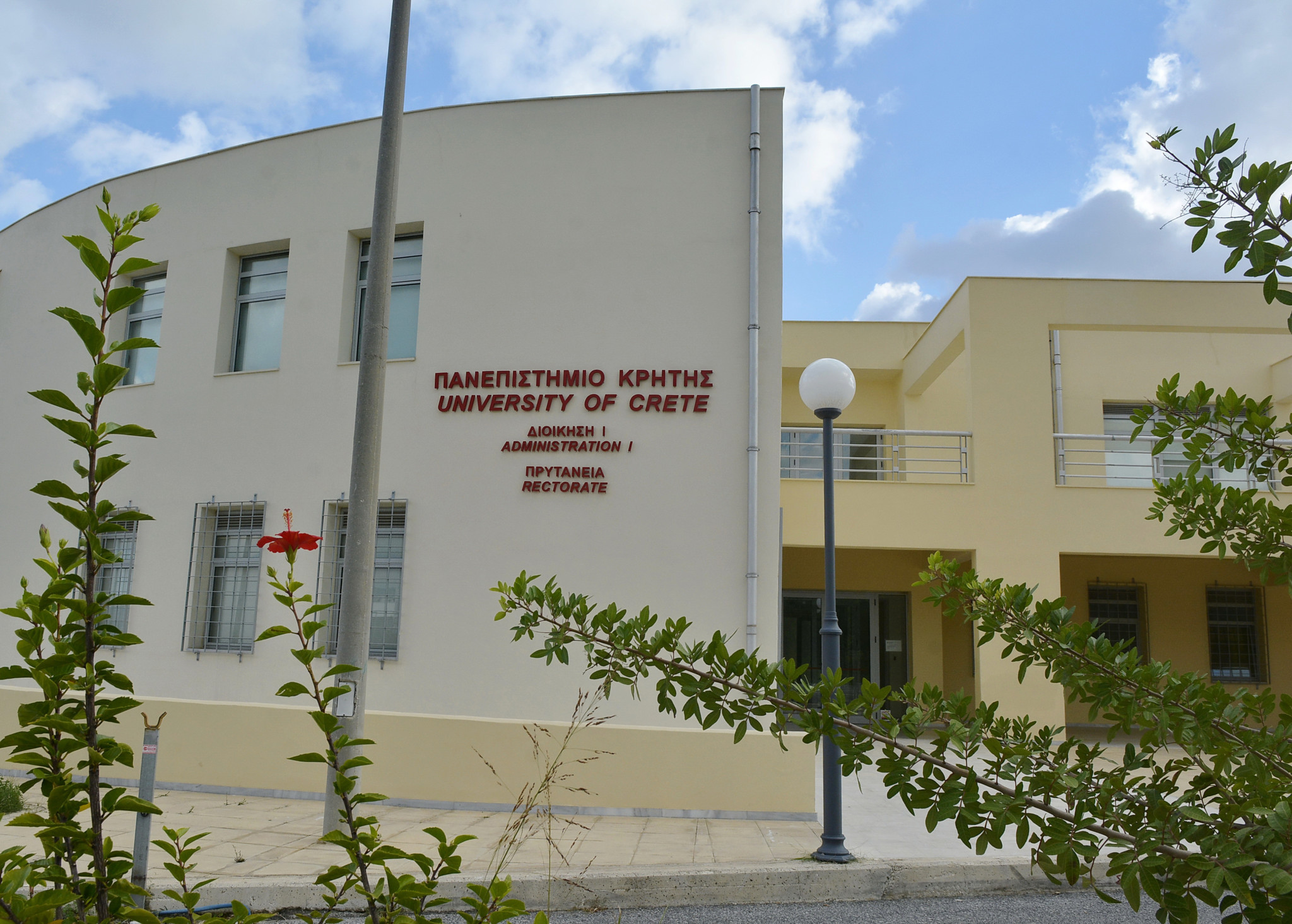 103 συμμετοχές φορέων
45 συμμετοχές εκπαιδευτικών ιδρυμάτων
58 συμμετοχές επιχειρήσεων
23,375 εκ ευρώ συνολικός αιτούμενος προϋπολογισμός
6,172 εκ ευρώ αιτούμενος προϋπολογισμός για το ΠΚ
13,857 εκ ευρώ αιτούμενος προϋπολογισμός για τις επιχειρήσεις
0,403 εκ ευρώ έμμεσες δαπάνες για τον ΕΛΚΕ ΠΚ
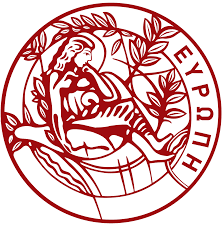 Πλήθος αιτήσεων ανά Σχολή & ανά Τμήμα …
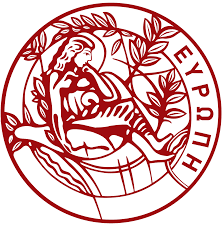 Αιτούμενος συνολικός Π/Υ ανά Σχολή & ανά Τμήμα …
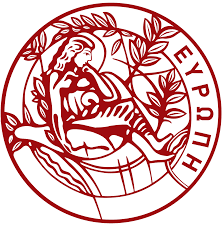 Αιτούμενος Π/Υ για το ΠΚ ανά Σχολή & ανά Τμήμα …
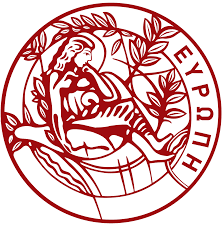 Αιτούμενος προϋπολογισμός ανά Τμήμα και Φορέα (ΠΚ, επιχ/σεις, λοιποί εκπαιδ. φορείς) …
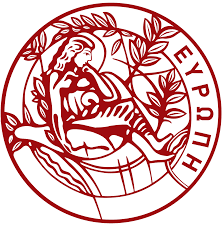 Κατανομή προϋπολογισμού μεταξύ εκπαιδευτικών Φορέων (ΠΚ & λοιποί εκπαιδ. Φορείς) ...
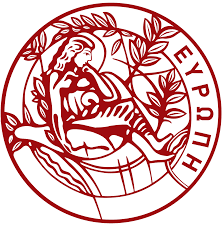 Οι αιτήσεις του ΠΚ σε Μέσους Όρους …
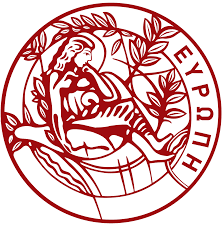 Μερικά αριθμητικά στοιχεία ακόμη …
Το πλήθος των αιτήσεων συμμετοχής της Σχολής Θετικών & Τεχνολογικών Επιστημών αντιστοιχεί στο 73,07% του συνολικού αριθμού αιτήσεων για το ΠΚ.
Ο συνολικός Προϋπολογισμός των αιτήσεων της Σχολής Θετικών & Τεχνολογικών Επιστημών αντιστοιχεί στο 79,33% του συνολικού αιτούμενου προϋπολογισμού των αιτήσεων του ΠΚ.
Το πλήθος των αιτήσεων συμμετοχής των τμημάτων του Ρεθύμνου αντιστοιχεί στο 11,5% του συνολικού αριθμού των αιτήσεων για το ΠΚ, με το αντίστοιχο ποσοστό του προϋπολογισμού να αντιστοιχεί στο 6,6% του συνολικού αιτούμενου προϋπολογισμού για το ΠΚ.
Το Πανεπιστήμιο Κρήτης αποτελεί Συντονιστή φορέα σε 18 από τις 26 αιτήσεις που υποβλήθηκαν, ήτοι ποσοστό 69%.
Στο 77% των αιτήσεων το πλήθος των συμμετεχόντων φορέων ανά αίτηση ήταν από 2 έως 5 εταίροι.
Το ΠΚ συμμετείχε σε συμπράξεις και με άλλα εκπαιδευτικά ιδρύματα όπως: ΕΚΠΑ (3), ΕΜΠ, ΕΛΜΕΠΑ (2), ΑΠΘ (2), ΔΠΘ (2), ΓΠΑ, Χαροκόπειο Πανεπιστήμιο, Πανεπιστήμιο Αιγαίου, Πανεπιστήμιο Πατρών και Πολυτεχνείο Κρήτης (3).
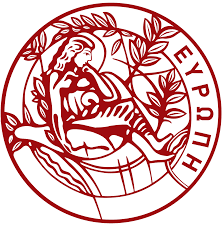 Επιλέξιμες δαπάνες …
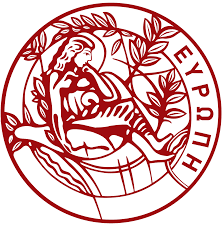 Επισήμανση! Η επεξεργασία των αιτήσεων στη συγκεκριμένη δράση βασίζεται σε στοιχεία που δόθηκαν στον ΕΛΚΕ από τους ΕΥ και ενδέχεται να υπάρχουν σημαντικές αποκλίσεις από τα στοιχεία που υποβλήθηκαν τελικά στο ΠΣΚΕ. Η ΜΟΔΥ του ΕΛΚΕ Πανεπιστημίου Κρήτης δεν έχει τη δυνατότητα πρόσβασης στην παρούσα φάση στο ΠΣΚΕ και συνεπώς δεν μπορεί να γίνει διασταύρωση & επιβεβαίωση των στοιχείων.
Μ.Ο.Δ.Υ ΕΛΚΕ Πανεπιστημίου Κρήτης
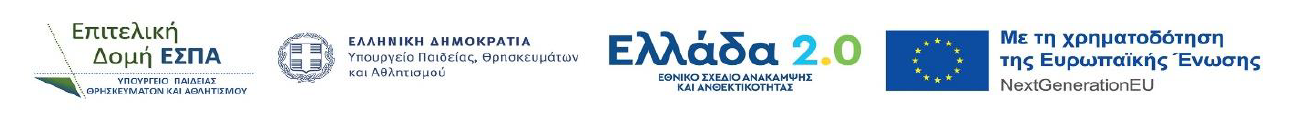